The Economics of the Discrimination(High School and College Survey Courses)
25 February 2020
Tawni Hunt Ferrarini, PhD
Tawni.org
Presenter Bio
Holds a PhD in Economics who studied under Nobel Laureate Douglass C. North and a bachelor’s in mathematics
Publishes books, lesson plans, and journal articles. Books include Teachers Can Be Financially Fit (Forthcoming), Economic Episodes in American History (2019), Common Sense Economics (2016)
Leads efforts in economic education around the world, including Canada, Japan, and Brazil
Serves the profession in a variety of capacities ranging from the 2015 president of the National Association for Economic Educators to micro-credentialing, badging, and industry certification committee at Lindenwood University
www.councilforeconed.org
2
Agenda
www.councilforeconed.org
3
Webinar Learning Objectives & Agenda
www.councilforeconed.org
4
BASICECONOMICS: The science of decision-making in a world of scarcity
Activity #1.  Plessy vs. Ferguson.
Applying the Six Core Principles
Resources
Homer Plessy (Research him and his support group)
Describe his and the railroad conductor’s incentives.
Look at costs, including opportunity costs.
Demonstrate marginal thinking when choices were made.
Evaluate how institutions impacted exchange.
Link the decisions of 1895 to today.
Resources
Media
Podcast: Stuff You Missed in History Class (30 min)
PBS “Plessy vs Ferguson” 
Primary Documents - Library of Congress
Bill of Rights Institute
www.councilforeconed.org
6
Activity #2. Constitutionality: To Segregate or Not?
The “Economics” of Homer vs Rosa
Rosa Parks (1955)
Homer Plessy (1896)
Low income per person in 1896
Life expectancy at birth was low
Plessy was connected to a visible few minority possessing restricted and facing unequal treatment based on race
Limited access to education
Relatively high income in 1955 income per person
Life expectancy was relatively high
Parks was connected to a growing group of visible minorities with protected rights, especially education
Comparatively “open” access to education
www.councilforeconed.org
7
[Speaker Notes: I]
Cont’d: Lawful to Segregate or Not?
Homer vs Rosa: Why Institutions Matter (Political, Social, and Economic)
Rosa Parks (1955)
Homer Plessy (1896)
Jim Crow Laws separated the White and Black races
Homer rode on a train in first class
Plessy v. Ferguson (1896) upheld “separate but equal” accommodations for blacks and whites under the equal protection clause of the 14th Amendment to the Constitution
Brown v. Board of Education (1954)
 Montgomery’s bus law permitting in bus transportation based on race was declared to be in violation of the U.S. Constitution
Rosa rode on a bus in the front of the bus.
Rules had changed – politically, economically, and socially
www.councilforeconed.org
8
[Speaker Notes: I]
Topic #3. Economic Freedom and Discrimination.
Defining economic freedom and investigate its influences around the world…
Responsible and accountable individuals choose.
There is sound rule of law, not rule of men.
Government serves the people in a limited capacity to protect individual liberties and rights (and property).
Exchange is voluntary and free.
There is stable monetary policy and prices.
Taxes are relatively low, and regulation is limited.
Sound markets exist, especially for capital.
www.councilforeconed.org
9
Look at the data
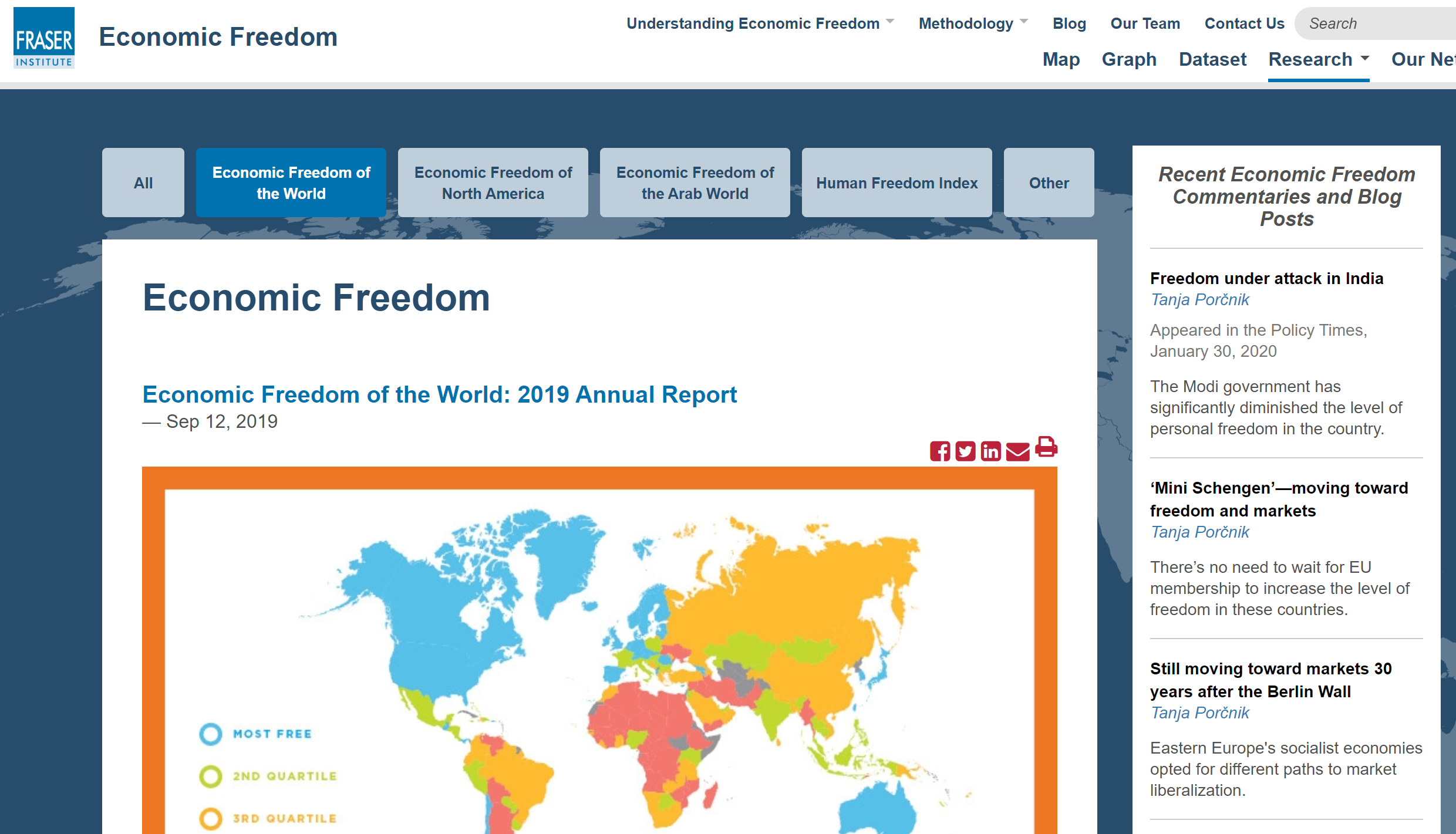 www.councilforeconed.org
10
Rising Income
Life Expectancy
Income Earned by the Poorest 10%
Political Rights and Civil Liberties
Activity #3: Legal & Property Rights.
Rank levels of economic freedom of the people in this list, from highest to lowest. Interpret.
Prominent Figures
Systems and Rights Examples
Legal System and Property Rights 
By states in the U.S.
By countries
Homer Plessy
Rosa Parks
Clifton Taulbert
David Steward
Ellen DeGeneres
Oprah Winfrey
LeBron James
Nelson Mandela
www.councilforeconed.org
15
Summary of Key Ideas
Discrimination and segregations affect choices. 
They have costs, including opportunity costs.
 Incentives matter. People will move toward what they value and back up from what they do not. 
 Institutions matter.
The decisions of yesteryear impact us today.
www.councilforeconed.org
16
Resources
www.econedlink.org
Economic Thinking Poster for Your Classroom Use
Economic Episodes in American History (2019) - Chapter 25Who Desegregated Major League Baseball: Adam Smith or Jackie Robinson?
Common Sense Economics (2016)
Bill of Rights Institute
www.councilforeconed.org
17
Thank you!
Tawni.Ferrarini@gmail.com
Tawni.org
www.councilforeconed.org
18